UNIVERSIDADE FEDERAL DE SÃO JOÃO DEL-REI 
CAMPUS ALTO PARAOPEBA
Curso de Graduação em Engenharia Civil
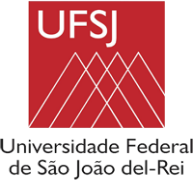 REFERÊNCIAS BIBLIOGRÁFICAS EM TRABALHOS ACADÊMICOS – NBR 6023
Curso de Graduação em Engenharia Civil
Trabalho de Conclusão de Curso
O que é referência?
Conjunto padronizado de elementos descritivos, retirados de um documento, que permite sua identificação individual.

A referência pode aparecer:
no rodapé;
no fim de texto ou de capítulo;
em lista de referências;
tecedendo resumos, resenhas e recensões.
REFERÊNCIAS BIBLIOGRÁFICAS
Os elementos essenciais são: autor(es), título, edição, local, editora e data de publicação.
Indica(m)-se o(s) autor(es), de modo geral, pelo último sobrenome, em maiúsculas, seguido do(s) prenome(s) e outros sobrenomes, abreviado(s) ou não. Os nomes devem ser separados por ponto-e-vírgula, seguido de espaço.
GOMES, L. G. F. F. Novela e sociedade no Brasil. Niterói: EdUFF, 1998.


Quando necessário, acrescentam-se elementos complementares à referência para melhor identificar o documento.
GOMES, L. G. F. F. Novela e sociedade no Brasil. Niterói: EdUFF, 1998. 137 p., 21 cm. (Coleção Antropologia e Ciência Política, 15). ISBN 85-228-0268-8.
REFERÊNCIAS BIBLIOGRÁFICAS
Quando existirem mais de três autores, indica-se apenas o primeiro, acrescentando-se a expressão et al.
URANI, A. et al. Constituição de uma matriz de contabilidade social para o Brasil. Brasília, DF: IPEA, 1994.

Quando houver indicação explícita de responsabilidade pelo conjunto da obra, em coletâneas de vários autores, a entrada deve ser feita pelo nome do responsável, seguida da abreviação, no singular, do tipo de participação (organizador, compilador, editor, coordenador etc.), entre parênteses.
FERREIRA, Léslie Piccolotto (Org.). O fonoaudiólogo e a escola. São Paulo: Summus, 1991.
MARCONDES, E.; LIMA, I. N. de (Coord.). Dietas em pediatria clínica. 4. ed. São Paulo: Sarvier, 1993.
TEXTO EM MEIO ELETRÔNICO
As referências devem obedecer aos padrões indicados para os documentos monográficos no todo, acrescidas das informações relativas à descrição física do meio eletrônico.
Exemplo: KOOGAN, André; HOUAISS, Antonio (Ed.). Enciclopédia e dicionário digital 98. Direção geral de André Koogan Breikmam. São Paulo: Delta: Estadão, 1998. 5 CD-ROM.

Quando se tratar de obras consultadas online, também são essenciais as informações sobre o endereço eletrônico, apresentado entre os sinais < >, precedido da expressão Disponível em: e a data de acesso ao documento, precedida da expressão Acesso em:, opcionalmente acrescida dos dados referentes a hora, minutos e segundos.
Exemplo: ALVES, Castro. Navio negreiro. [S.l.]: Virtual Books, 2000. Disponível em:  <http://www.terra.com.br/virtualbooks/freebook /port/Lport2/ navionegreiro.htm>. Acesso em: 10 jan. 2002
CAPÍTULO DE LIVRO
Os elementos essenciais são: autor(es), título da parte, seguidos da expressão “In:”, e da referência completa da monografia no todo. No final da referência, deve-se informar a paginação ou outra forma de individualizar a parte referenciada.
Exemplo 
ROMANO, Giovanni. Imagens da juventude na era moderna. In: LEVI, G.; SCHMIDT, J. (Org.). História dos jovens 2. São Paulo: Companhia das Letras, 1996. p. 7-16.
Capítulo do livro que você leu e autor do capítulo
Nome do livro e organizador
ARTIGO OU REPORTAGEM DE PERIÓDICO
Os elementos essenciais são: autor(es), título da parte, artigo ou matéria, título da publicação, local de publicação, numeração correspondente ao volume e/ou ano, fascículo ou número, paginação inicial e final, quando se tratar de artigo ou matéria, data ou intervalo de publicação e particularidades que identificam a parte (se houver).
Deve-se dar grifo ao nome do periódico.
Exemplo :
As 500 maiores empresas do Brasil. Conjuntura Econômica, Rio de Janeiro, v. 38, n. 9, set. 1984. Edição especial. p. 77-102.
MANSILLA, H. C. F. La controversia entre universalismo y particularismo en la filosofia de la cultura. Revista Latinoamericana de Filosofia, Buenos Aires, v. 24, n. 2, primavera 1998. p. 138-145.
NAVES, P. Lagos andinos dão banho de beleza. Folha de S. Paulo, São Paulo, 28 jun. 1999. Folha Turismo, Caderno 8, p. 13.
TRABALHOS ACADÊMICOS
Nas teses, dissertações ou outros trabalhos acadêmicos devem ser indicados em nota o tipo de documento (tese, dissertação, trabalho de conclusão de curso etc.), o grau, a vinculação acadêmica, o local e a data da defesa, mencionada na folha de aprovação (se houver). 
MORGADO, M. L. C. Reimplante dentário. 1990. 51 f. Trabalho de Conclusão de Curso (Especialização) – Faculdade de Odontologia, Universidade Camilo Castelo Branco, São Paulo, 1990.
ARAUJO, U. A. M. Máscaras inteiriças Tukúna: possibilidades de estudo de artefatos de museu para o conhecimento do universo indígena. 1985. 102 f. Dissertação (Mestrado em Ciências Sociais)– Fundação Escola de Sociologia e Política de São Paulo, São Paulo, 1986.
LEGISLAÇÃO
Compreende a Constituição, as emendas constitucionais e os textos legais infraconstitucionais (lei complementar e ordinária, medida provisória, decreto em todas as suas formas, resolução do Senado Federal) e normas emanadas das entidades públicas e privadas (ato normativo, portaria, resolução, ordem de serviço, instrução normativa, comunicado, aviso, circular, decisão administrativa, entre outros).
Os elementos essenciais são: jurisdição (ou cabeçalho da entidade, no caso de se tratar de normas), título, numeração, data e dados da publicação. 
SÃO PAULO (Estado). Decreto no 42.822, de 20 de janeiro de 1998.
BRASIL. Medida provisória no 1.569-9, de 11 de dezembro de 1997. Diário Oficial [da] República Federativa do Brasil, Poder Executivo, Brasília, DF, 14 dez. 1997. Seção 1, p. 29514.
AUTOR INSTITUIÇÃO
As obras de responsabilidade de entidade (órgãos governamentais, empresas, associações, congressos, seminários etc.) têm entrada, de modo geral, pelo seu próprio nome, por extenso.Os elementos essenciais são: jurisdição (ou cabeçalho da entidade, no caso de se tratar de normas), título, numeração, data e dados da publicação. 

ASSOCIAÇÃO BRASILEIRA DE NORMAS TÉCNICAS. NBR 10520: informação e documentação: citações em documentos: apresentação. Rio de Janeiro, 2002.
UNIVERSIDADE DE SÃO PAULO. Catálogo de teses da Universidade de São Paulo, 1992. São Paulo, 1993. 467 p.
DEMAIS REGRAS
O título e o subtítulo (se for usado) devem ser reproduzidos tal como figuram no documento, separados por dois-pontos.
PASTRO, Cláudio. Arte sacra: espaço sagrado hoje. São Paulo: Loyola, 1993. 343 p.

Eventualmente, o(s) nome(s) do(s) autor(es) de várias obras referenciadas sucessivamente, na mesma página, pode(m) ser substituído(s), nas referências seguintes à primeira, por um traço sublinear (equivalente a seis espaços) e ponto.
Exemplos: FREYRE, Gilberto. Casa grande & senzala: formação da família brasileira sob regime de economia patriarcal. Rio de Janeiro: J. Olympio, 1943. 2 v.
______ . Sobrados e mucambos: decadência do patriarcado rural no Brasil. São Paulo: Ed. Nacional, 1936.
DEMAIS REGRAS
Cidades homônimas devem ter o estado especificado
Ouro Branco, MG
Ouro Branco, AL

Se nenhuma data de publicação, puder ser determinada, registra-se uma data aproximada entre colchetes, conforme indicado:
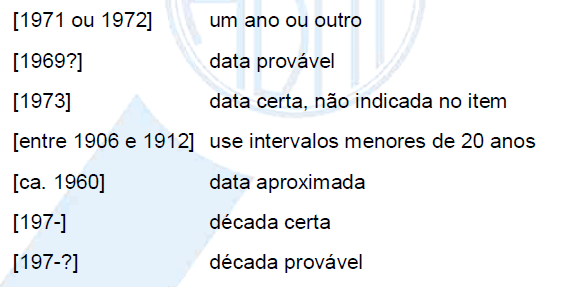